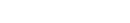 Marketing Management – Marketing Planning Meeting
Description: This workflow describes all the steps required to coordinate, prepare, and execute a Marketing Planning Meeting in order to evaluate the firm’s overall marketing strategy. Typically this meeting takes place on an annual basis and is followed-up by a Periodic Marketing Review on a quarterly basis in order to ensure the team is tracking and monitoring progress to the goals laid out within the marketing plan on a regular basis.
seic.com/advisors
© 2015 SEI. This information is proprietary.  No further distribution is intended.
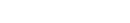 Marketing Management – Marketing Planning Meeting
seic.com/advisors
© 2015 SEI. This information is proprietary.  No further distribution is intended.
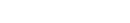 Marketing Management – Marketing Planning Meeting
seic.com/advisors
© 2015 SEI. This information is proprietary.  No further distribution is intended.